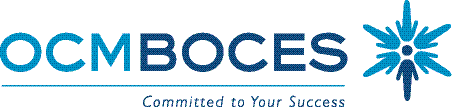 State Ed Update
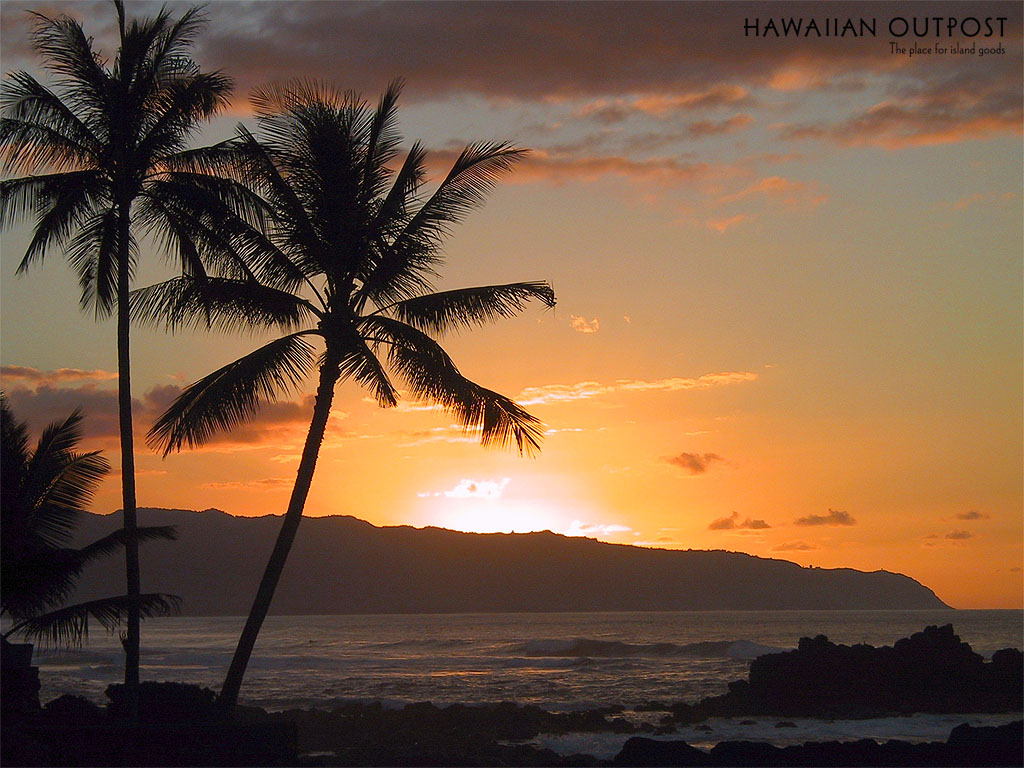 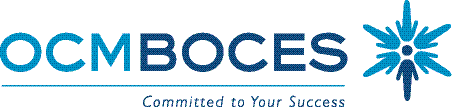 State Ed Update
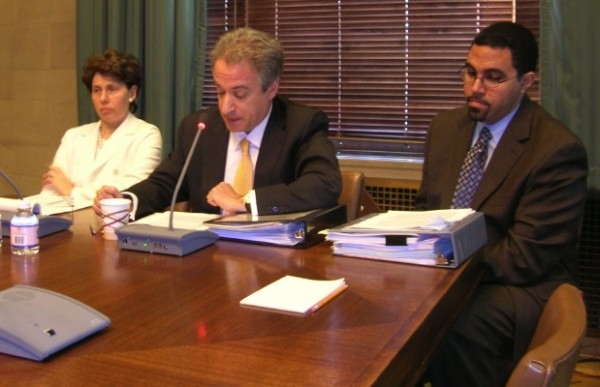 New Commissioner
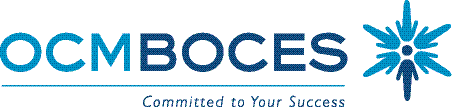 APPR
Draft + Governor intervention = regulations approved
Changed from draft
Use of state assessment
2/3 of the other 60%
Timetable acceleration
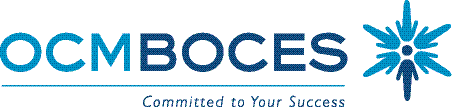 APPR
Annual Evaluation
100 point scale
Highly Effective
Effective
Developing
Ineffective
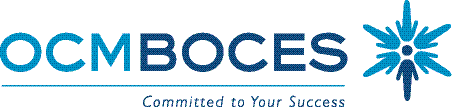 APPR: Teachers
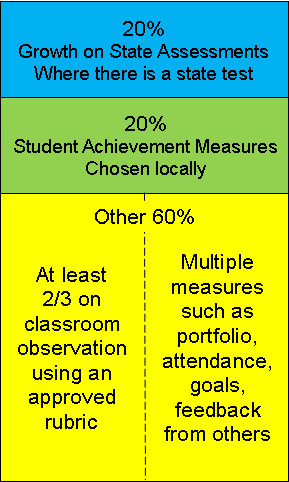 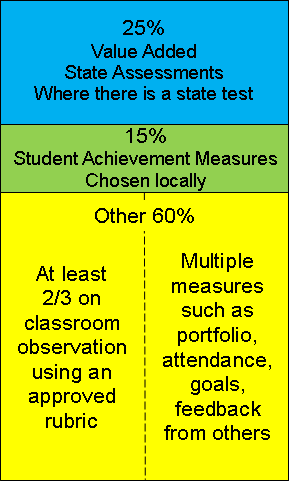 WhenValue-Added is implemented
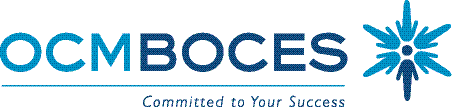 APPR: Principals
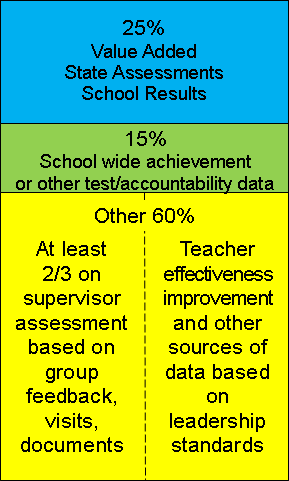 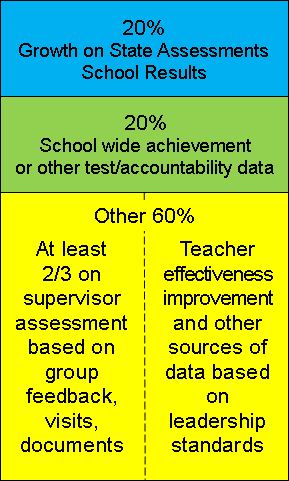 WhenValue-Added is implemented
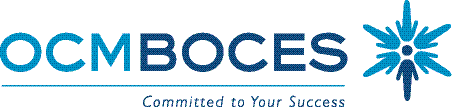 APPR: Rating
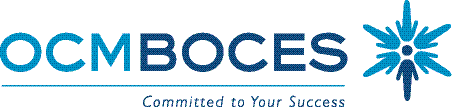 APPR: Training
Required training
Lead-evaluator certified to evaluate
All evaluators trained to observe and/or evaluate
Ongoing training and monitoring
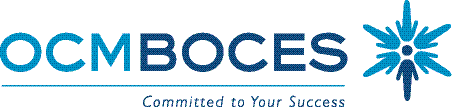 APPR: Plan
Describe process
Describe tools
Describe reporting
Describe support
Describe training
Describe timing
Describe appeals
Posted to web by 9.1.11
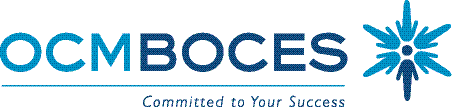 APPR: When & Who
Phase-In
Math & ELA 4-8 2011-2012
Everyone else 2012-2013
Sooner if possible
Unless specifically addressed by a labor agreement signed prior to July 1, 2010
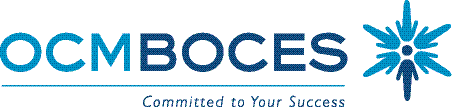 GraduationRequirements
More CTE Integration?
Revised Regents exam requirements?
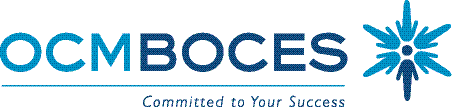 Accountability
Graduation Rate reporting
% with Advance Designation
% with enhanced ELA/Math Assessment
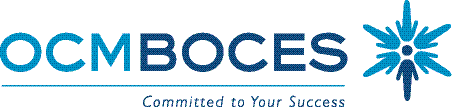 Assessment
9-11 ELA and math in RFP
Is there enough money?
6-8 Science with RTTT $
Can’t score own students
Regents going to scaled score and 1,2,3,4
No more: LOTE, January
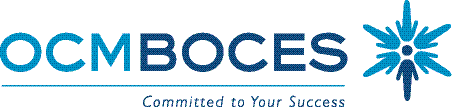 DASA
Dignity for All Students Act
July 1, 2012
Tack Force formed and meeting
Regulations will come
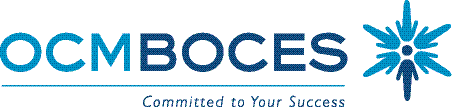 ASCD Collection:
2010 Supplement
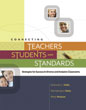 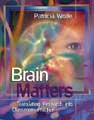 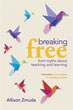 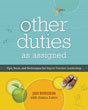 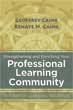 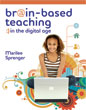 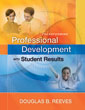 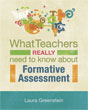 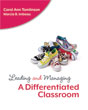 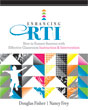 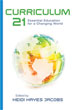 … and the ISTE collection!